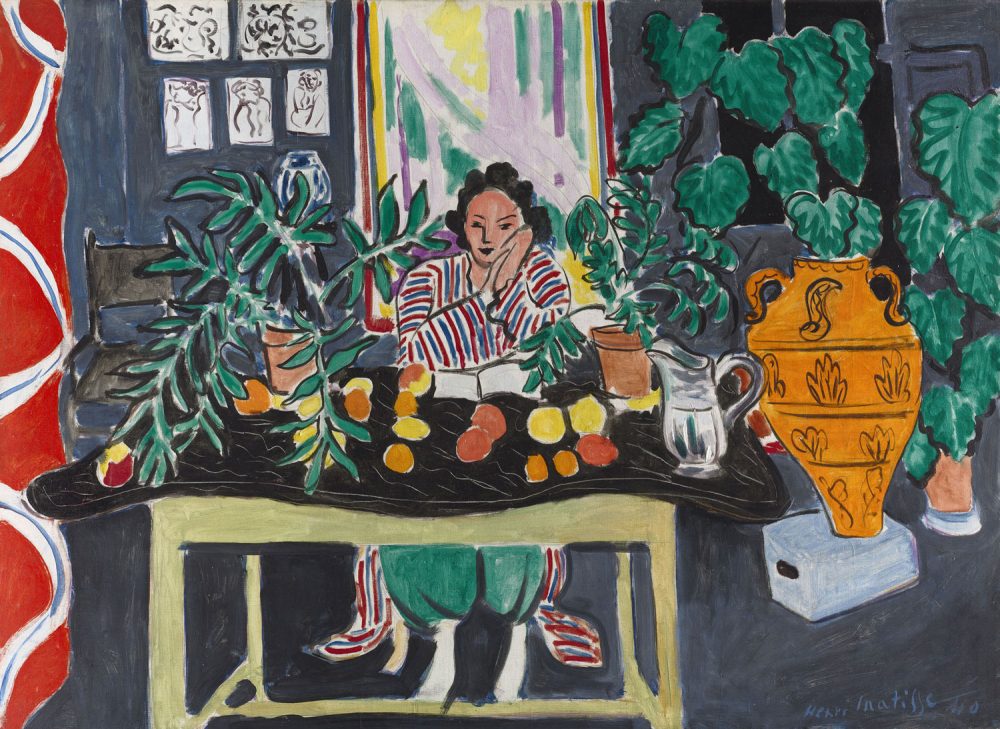 VisuaL Arts to Spark Interest and Learning
Session Agenda
Research on Arts Integration in the ESOL classroom

Art Activities to try in ESOL classes

Ways to Assess Language Learning through Art Activities

Resources to help plan art lessons and activities
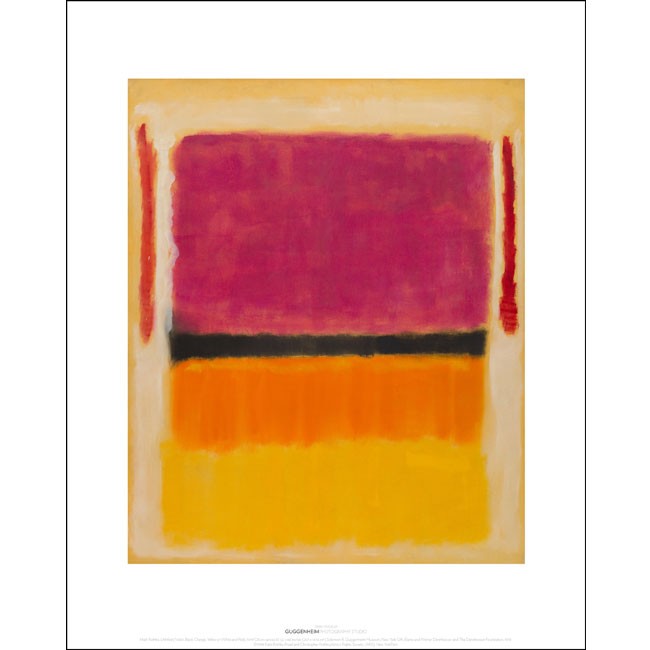 Session Objectives
Identify reasons for incorporating Visual Arts into adult ESOL 

Learn about art activities to use in multi-level classrooms

Identify ways to assess student learning in art activities

Access online resources to enhance learning through the Arts
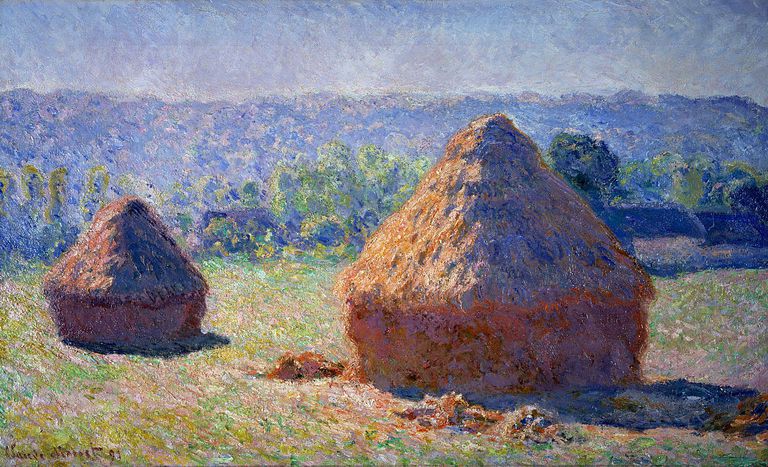 Why the Arts in ESOL Teaching
Research shows that integration of art into the ESOL classroom can: 
Open up different ways of thinking 
Promote creative problem solving
Open doors for higher levels of critical analysis
Enhance language development with non-verbal methods of communicating
Stimulate other ways of learning and tap into alternate learning styles (kinestetic, tactile, visual)
(Gardner, 2014, The Love of Art in Correctional Education – Endless Possibilities for Critical Literacy; 
NY State Ed Dept, 2010, Art as a Tool for Teachers of English Language Learners)
Art as the ”Text”
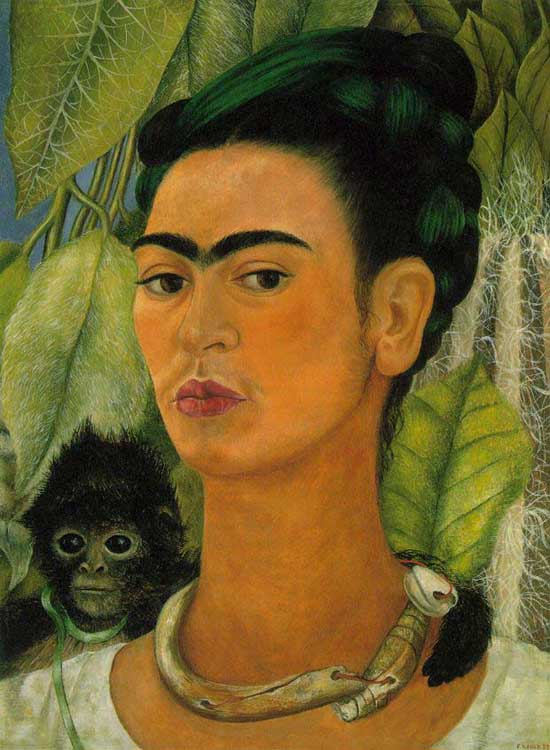 Art is the visual document that all students can “interact” with simultaneously in the classroom 

Art can be used as the “source” to practice critical thinking skills

Art offers alternatives to traditional text-only to enhance verbal and written communication

Art as a universal language, that can bridge written and spoken language
Art in the classroom
Art activities can be interwoven in existing language lessons focusing on Speaking, Listening, Reading, Writing, Grammar, Pronunciation, Vocabulary 

Art activities can be the focus of the lesson by incorporating one or two language components (e.g., Reading and Writing)

Art is a multi-cultural approach to encourage community building

An array of art materials can be available for students and art projects can stretch over several class sessions
Art Activities for Online      Classrooms
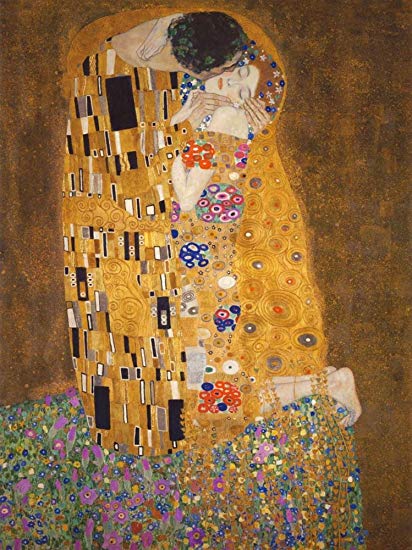 Landscape drawing using partner dictations
Reflection writing about paintings and other art works
Speaking activities – describing details and emotions in paintings 
Reading art-related articles 
Individual presentations sharing arts from home countries
“Step inside paintings” – create questions to ask painting subjects
Class Demonstration: “Come to Your Senses” Lesson
Teacher presents on painting from Brazilian wildlife
Students identify 5 ways to experience the painting (sight, sound, etc…) 
Students learn new vocabulary and describe (orally and written) what they are seeing, hearing, etc...
Students gather fruits or vegetable from home and descrie to partners the item using all senses
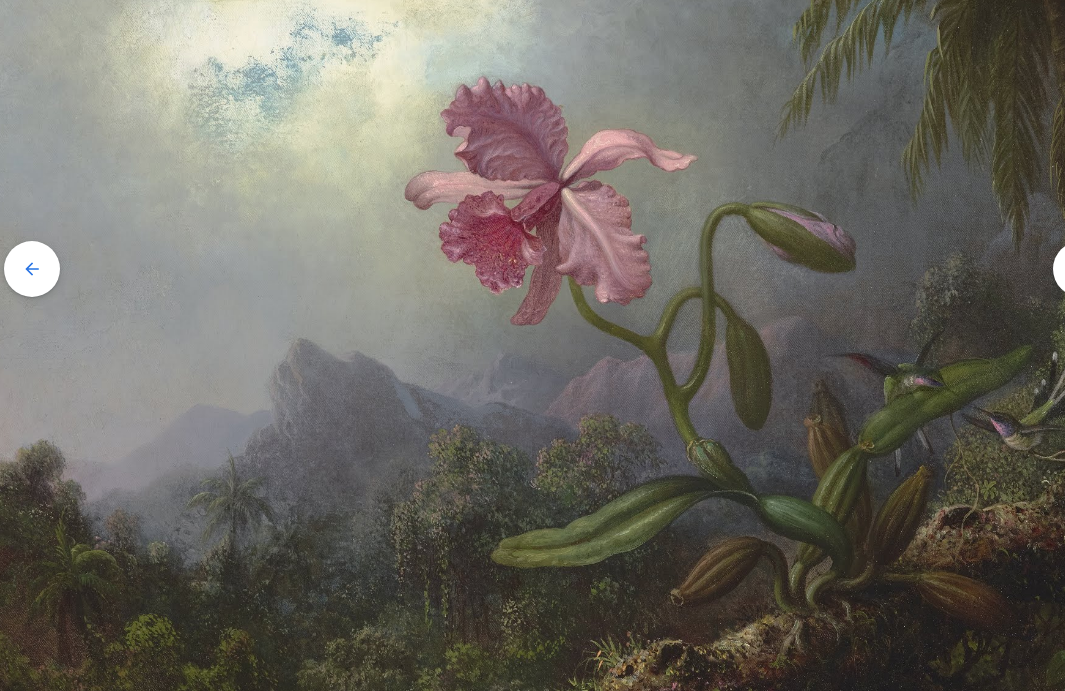 Assessment and Follow Up
Different methods to assess learning including: 
“Exit tickets” through specific questions
Dictations through drawings 
Partner interviews about reactions to art

Follow Up Class : 
Student presentations sharing “art” or all types from home countries
Question and Answer sessions for students to explain art forms
National Gallery of Art Lessons
Imaginative lessons using artworks and activities to build comprehension, speaking, and writing skills

https://www.nga.gov/education/teachers/lessons-activities/ell-beginner.html


https://www.nga.gov/education/teachers/lessons-activities/ell-intermediate.html
Other Resources
www.getty.edu/education/teachers/classroom.../esl/esl_lesson_plan_index.html
https://www.fluentu.com/blog/educator-english/esl-art/

https://www.bookshark.com/blog/virtual-art-museums/

https://artsandculture.google.com/

App – SmARTify
Hope you give Art a try!
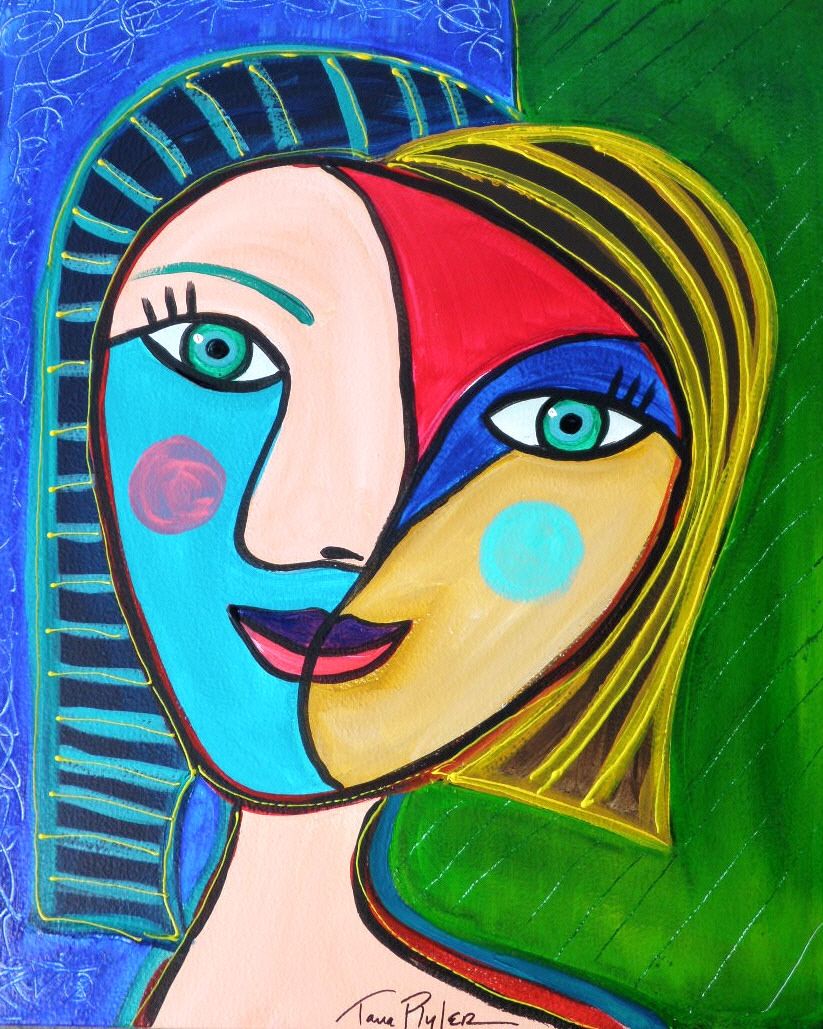 Contact me if you have questions or for more resources: 

Carol Woodside
carol.woodside@montgomery
college.edu

Thanks!!